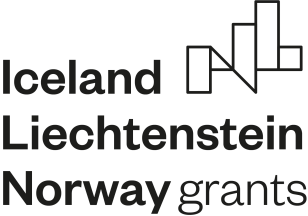 Z WIZYTĄ U PRZYSZŁEGO PRACODAWCY
WEB QUEST przeznaczony jest dla uczniów niesłyszących i słabosłyszących szkoły policealnej kształcących się na kierunku technik usług pocztowych i finansowych.

Celem tego WQ jest zapoznanie uczniów z pracą na stanowiskach zgodnych z kierunkiem kształcenia.
WPROWADZENIE
Na rynku jest coraz więcej firm, za pośrednictwem których możemy wysłać przesyłkę. Codziennie widzimy listonoszy i kurierów, którzy wkładają paczki do paczkomatów lub dostarczają je do domów. To jest tylko mały wycinek pracy jaki wykonują. 
Aby nasze paczki do nas dotarły muszą przejść drogę w ogromnych sortowniach i działach ekspedycji.
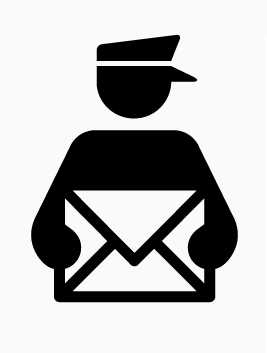 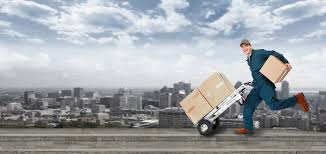 WPROWADZENIE
Wybraliście kierunek kształcenia technik usług pocztowych i finansowych, aby w przyszłości pracować w firmach kurierskich lub na poczcie. 
Aby przekonać się jaknaprawdę wygląda pracana poszczególnych stanowiskach, najlepiej pójść i to sprawdzić.
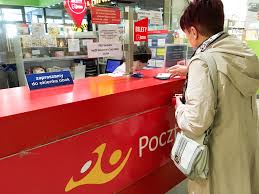 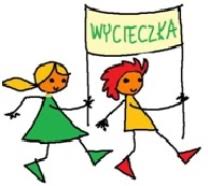 ZADANIE
Waszym zadaniem będzie:
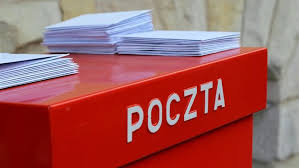 ZADANIE
Karta wycieczki powinna być planem przedsięwzięcia, z następującymi informacjami:
zaplanowanie miejsca, które chcecie odwiedzić

czas rozpoczęcia podróży i powrotu

określenie środka komunikacji oraz koszty przejazdu

zsynchronizowanie czasu zwiedzania i uwzględnienie komunikacji miejskiej do przemieszczania się

zestaw pytań, na które chcecie otrzymać odpowiedź

zestaw miejsc i procesów, które chcecie zobaczyć
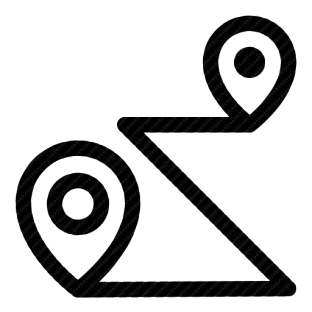 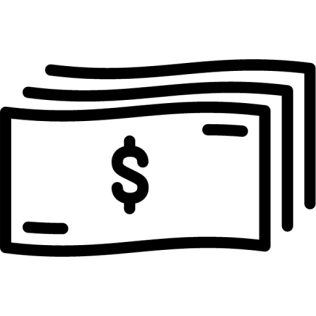 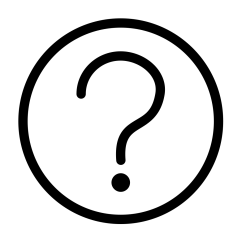 PROCES
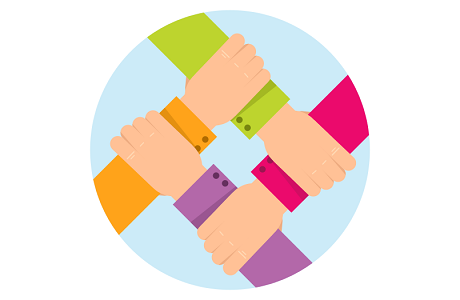 PROCES
PROCES
Zbierzcie uzyskane informacje i w grupie sporządźcie „kartę wycieczki”.

Lider przedstawi na forum klasy efekty pracy i po uzyskaniu akceptacji klasy, wybierzemy się na taką wycieczkę.

Współpracujcie ze sobą, bo to najlepszy sposób do opracowania planu wycieczki.
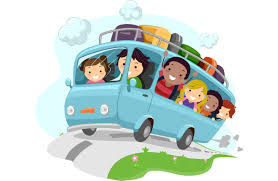 ZASOBY
W trakcie rozwiązywania zadania możecie korzystać z przykładowych stron np:
http://www.mpk.krakow.pl/

https://placowki.poczta-polska.pl/

https://www.dpd.com.pl/klienci-biznesowi/O-DPD/Kontakt-i-Oddzialy

https://inpost.pl/pomoc-gdzie-znajduja-sie-oddzialy-inpost

https://www.portaloswiatowy.pl/bezpieczenstwo-w-szkole/rozporzadzenie-ministra-edukacji-narodowej-i-sportu-z-8-listopada-2001-r.-w-sprawie-warunkow-i-sposobu-organizowania-przez-publiczne-przedszkola-szkoly-i-placowki-krajoznawstwa-i-turystyki.-dz.u.-z-2001-r.-nr-135-poz.-1516-9766.html#z_1

https://www.globkurier.pl/oferta/przewoznicy/
https://allekurier.pl/firmy-kurierskie/dhl/oddzialy
https://jakdojade.pl/lista-miast
https://www.pocztowy.pl/placowki-i-bankomaty/
EWALUACJA
EWALUACJA
KONKLUZJA
Dzięki temu, że wykonaliście to zadanie możemy pójść i odwiedzić miejsca pracy, a także przyszłych pracodawców. 
	Zdobyliście wiedzę oraz doświadczenie w planowaniu 	i  organizowaniu spotkań.
Umiejętność planowania wycieczki wielokrotnie przyda Wam się w życiu prywatnym.
	Wiecie już co chcielibyście zobaczyć w firmie 	kurierskiej i o co zapytać.
Potraficie wyszukiwać informacje w Internecie i analizować je zgodnie z potrzebami.
Projekt „Innowacyjne narzędzia w edukacji zawodowej dla niesłyszących” korzysta z dofinansowania otrzymanego od Islandii, Liechtensteinu i Norwegii w ramach funduszy EOG.